New evening and weekend
GP Services
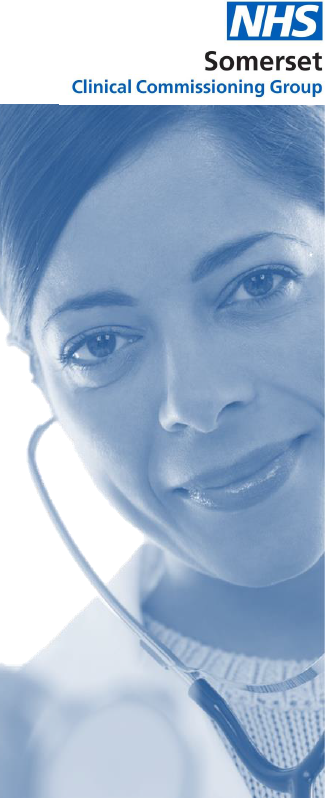 You can now access appointments in the evening and at the weekend if you are registered at a practice in the Bridgwater or surrounding area.  

Patients who need to see a clinician in the evening or weekend can book an appointment by talking to the receptionist at this practice during opening hours.
New evening and weekend
GP Services
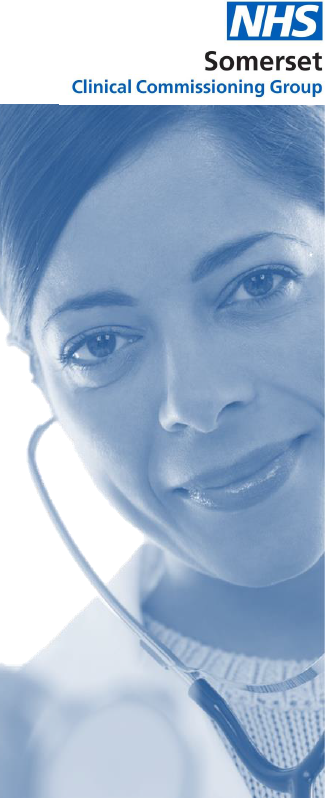 How do I book an appointment?

If you need to access these appointments then please ring your usual surgery telephone number.  The receptionist will be able to advise on appointment availability.

The following practices are involved in this scheme:
Cannington Health Centre, Cranleigh Gardens Medical Centre, East Quay Medical Centre, North Petherton Medical Centre, Polden Medical Practice, Quantock Medical Centre, Redgate Medical Centre, Somerset Bridge Medical Centre, Victoria Park Medical Centre.

Appointments are available until 8pm on weekdays and on Saturday mornings.

For urgent evening or weekend appointments outside opening hours, continue to call NHS 111 or in an emergency call 999.